WAS WAR DENN LOS?
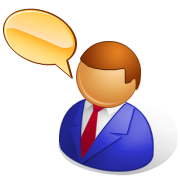 Carina ist genervt. Sie war gestern mit Lotta um 10 Uhr verabredet aber Lotta ist nicht gekommen. Was ist passiert?
Du bist Lotta. Was anwortest du?
keine Zeit
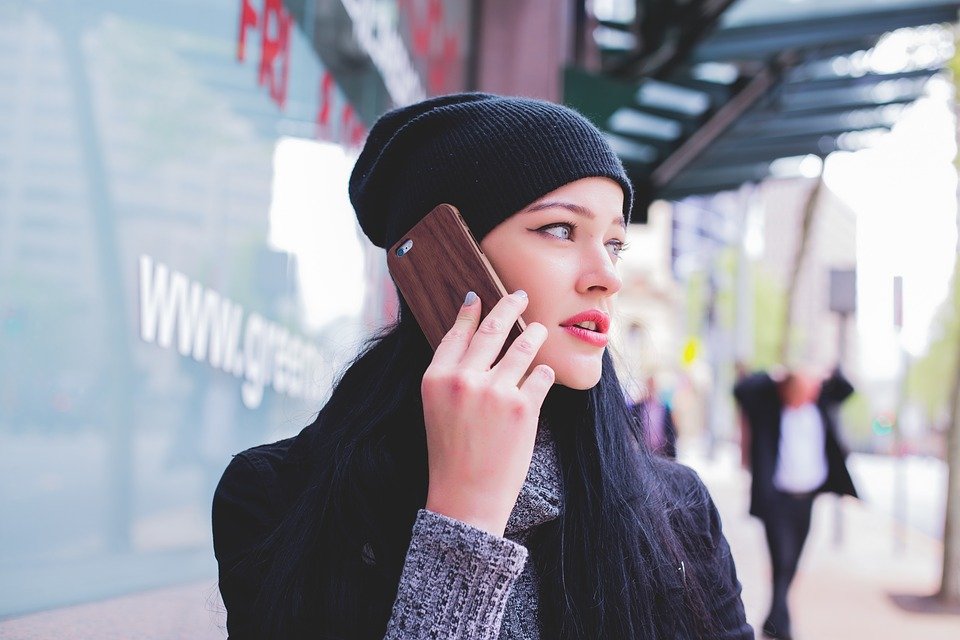 Hausaufgaben machen
Ich hatte
Ich war
meiner Mutter helfen
müde
Ich konnte
nicht so früh aufstehen
Oma besuchen
Ich musste
Migräne
kein Geld
Was war denn los?
Tut mit leid, ich …
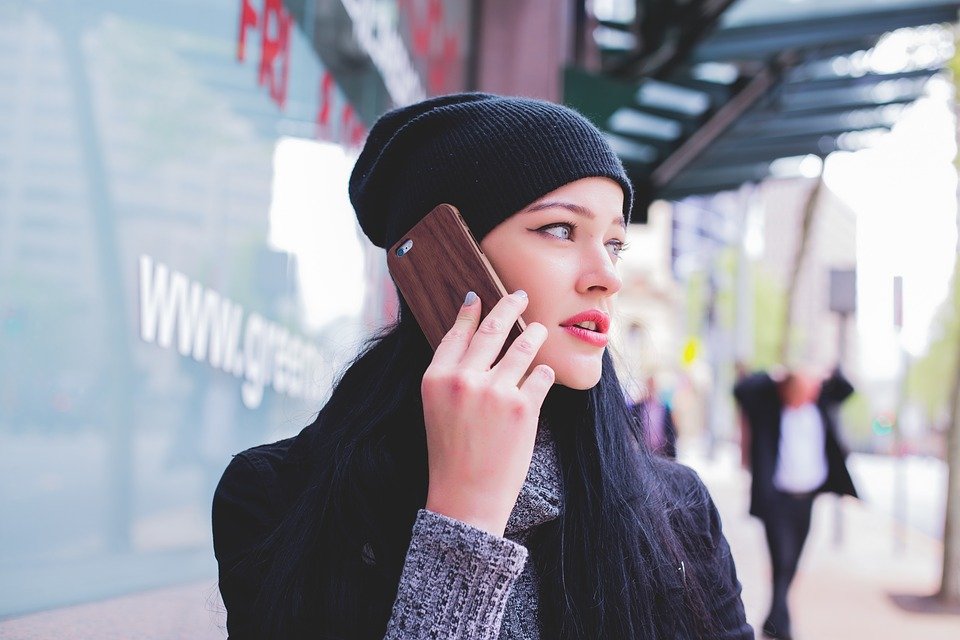 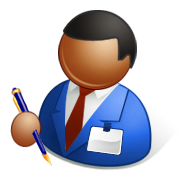 Bilan grammatical :
Comment raconter un fait passé (suite) :
wollen

ich 	 wollte
du 	 wollte
er/sie wollte
wir	 wollte
ihr	 wollte
sie	 wollte
können

ich 	 konnte
du 	 konnte
er/sie konnte
wir	 konnte
ihr	 konnte
sie	 konnte
müssen

ich 	 musste
du 	 musste
er/sie musste
wir	 musste
ihr	 musste
sie	 musste
Ø
Ø
Ø
st
st
st
Ø
Ø
Ø
n
n
n
t
t
t
n
n
n
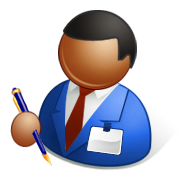 (Buch Seite 29)
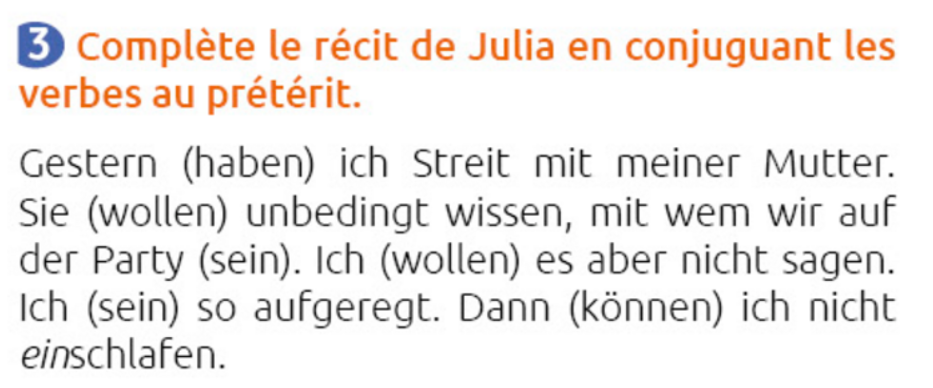 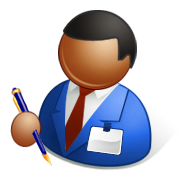 (Übungsheft Seite 17)
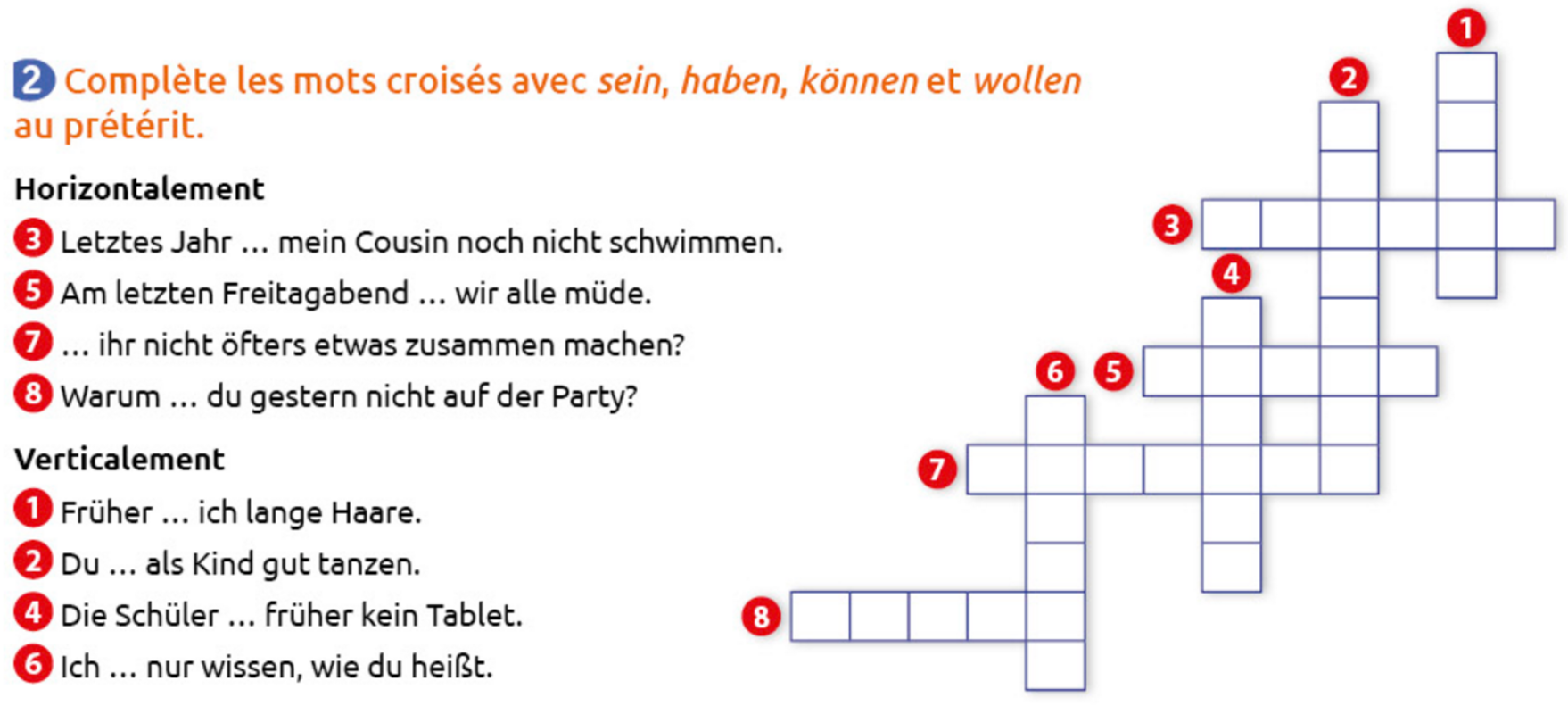 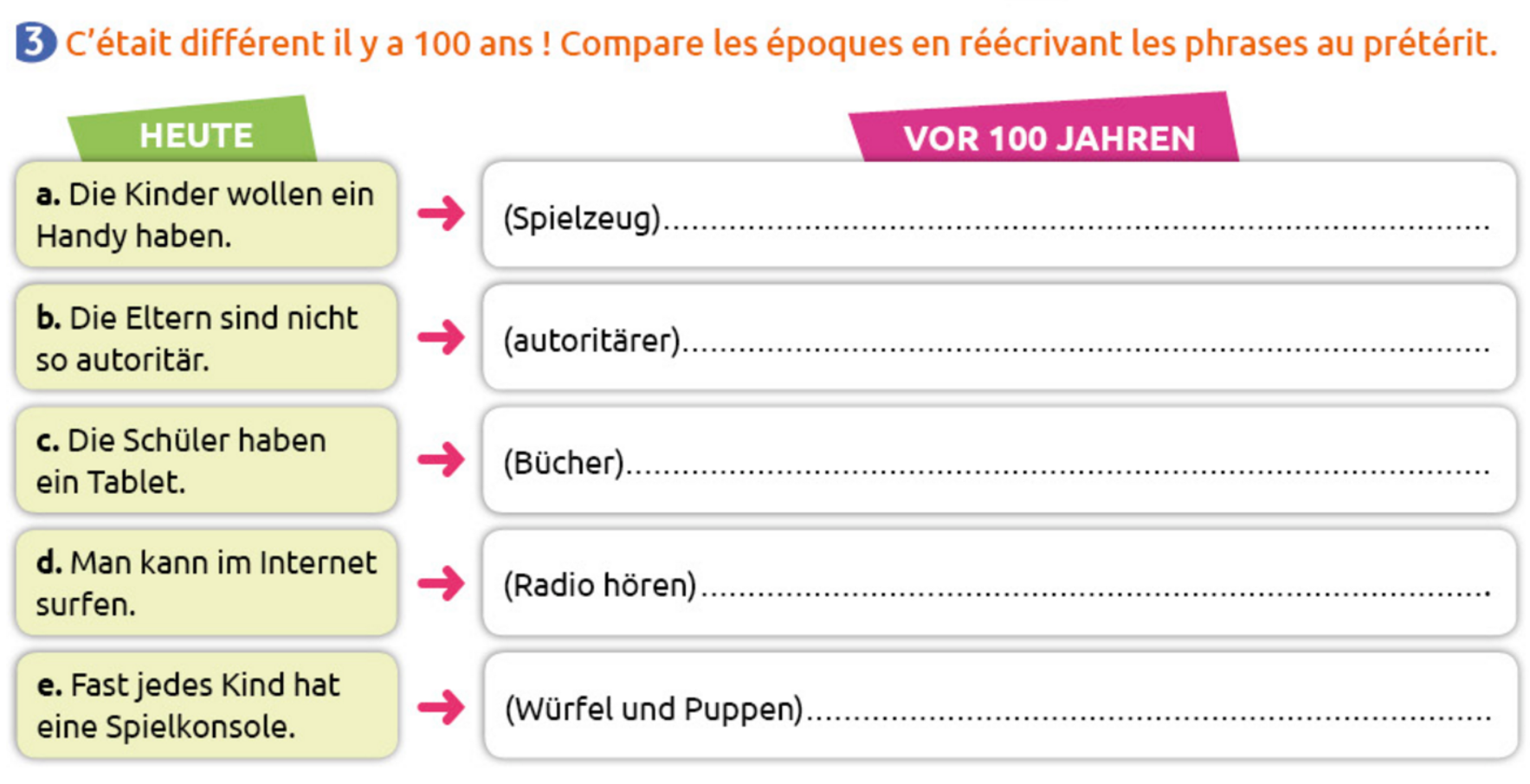